LOGO
○○○サービス
営業マニュアル
株式会社○○○
本マニュアルの目的
目的
本マニュアルのおもな目的は、新入社員や異動社員の早期立ち上がりです
商材知識だけではなく、顧客・市場・競合・事例・営業活動の各プロセスの目的や目指す水準などを理解したうえで、OJTに進める状態にすることで早期立ち上がりを支援します
本マニュアルは○○○○○であり、○○○○○です
利用・運用にあたって
研修時に参照するだけではなく、営業活動においてうまく進まないことがある際は、本マニュアルを参照してください
OJTを支援するマネージャー・育成担当者は、フィードバックの際、本マニュアルに記載された内容と紐づけたフィードバックを心がけてください
本マニュアルは、実際の運用を通じて半期ごとに内容変更をおこないます。マニュアルを見ても解決しない点や、マニュアルの内容ではフィードバックしにくい点があれば、○○○○○に投稿してください
○○○○○の場合、○○○○○をしてください
1
目次
1. 商材の理解
2. 顧客の理解
3. 営業活動の進め方の理解
商材の概要	
○○サービスとは
機能・サービス内容
特長
解決する課題
料金体系
よくある質問
外部環境
市場規模
市場規模の推移
主な競合
各競合の情報
提供価値
バリュープロポジション
バリュープロポジションキャンパス
競合との違い
ポジショニングマップ
エレベーターピッチ
ターゲット
ターゲット属性
ペルソナ
ペルソナ
ペルソナの具体的なイメージ
購買プロセス
顧客の購買活動の流れ
よくある検討開始の背景・きっかけ
主な評価軸
既存顧客・見込み顧客の購買事例
既存顧客の購買事例
見込み顧客の購買事例
営業プロセス
基本的な営業プロセス
社内の役割分担
営業フェーズ
営業プロセスと営業フェーズ
各フェーズの定義と達成基準
営業活動の具体的な進め方
アポ獲得のポイントと実施内容
初回商談のポイントと実施内容
初回商談の流れ
初回商談時のヒアリング項目
初回商談で目指すゴール
要件整理のポイントと実施内容
提案のポイントと実施内容
契約のポイントと実施内容
よくあるケースと対応方法
不要・不急・不信・不適への対応
保留・誤解・その他への対応
2
商材の概要
3
○○サービスとは
○○を最適化する○○向けのサービスです。
知識がない方でも簡単に導入でき、コスト削減につながります。
●●型
●●ツール
○○から○○まで一元管理できる
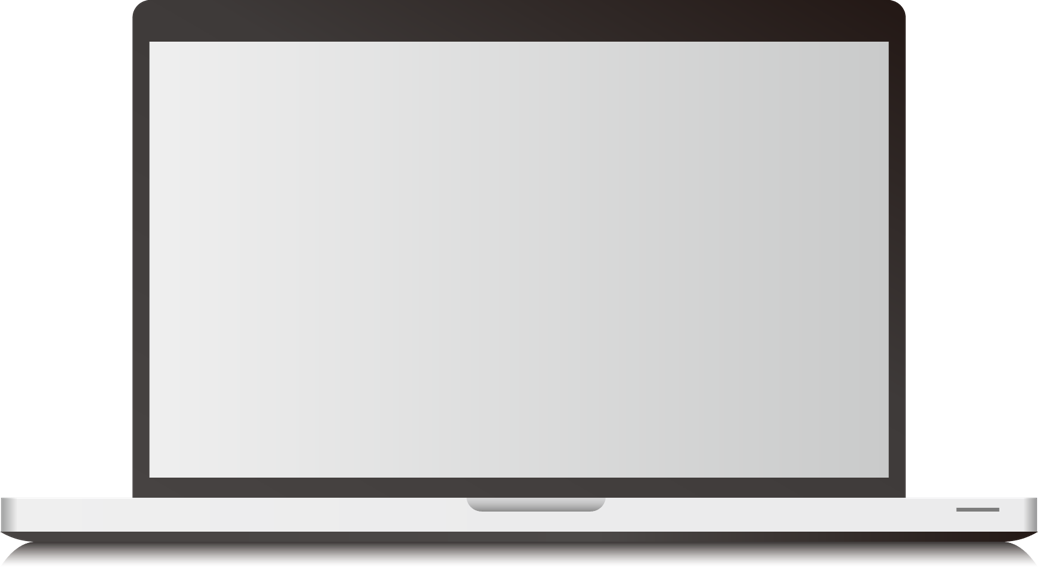 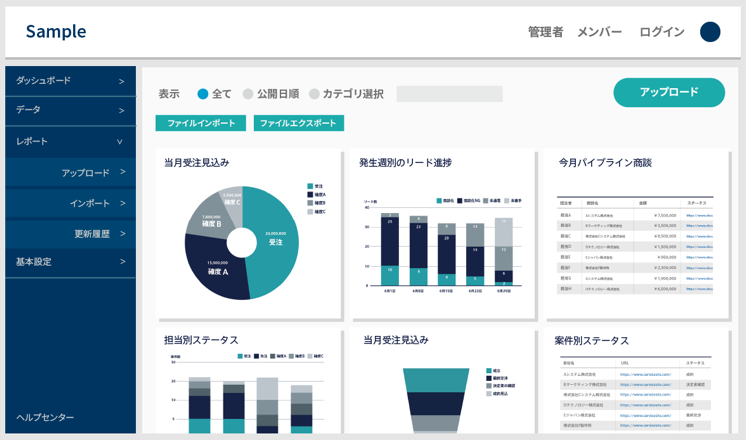 ○○○○○機能で○○○の
作成・運用・自動更新が可能
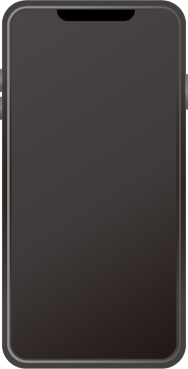 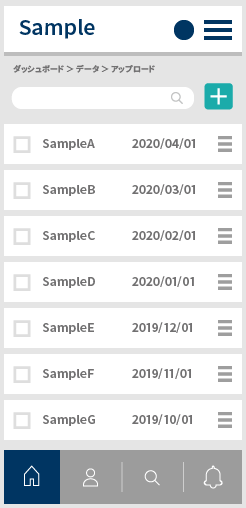 ○○○○○機能で○○○の
編集・共有が可能
○○○○○機能で○○○の
集計・管理・レポート作成が可能
4
機能・サービス内容
主に「○○の効率化」「○○の最適化」に特化した機能を有しています。
○○機能や○○機能は、今後も開発を強化していきます。
5
特長
○○作業を効率化でき、 ○○の運営にかかるコストを削減できます。
高次のサービス提供へリソースシフトでき、新規顧客獲得、売上拡大へつながります。
○○○○○○○○で
コストの削減が可能
○○○○○○○○で
作業効率アップ
○○○○○○○○で
売上拡大につながる
サービス内容や機能をふまえて特長を挙げる。顧客の「よくある課題」に対して解決できることを記載する。
サービス内容や機能をふまえて特長を挙げる。顧客の「よくある課題」に対して解決できることを記載する。
サービス内容や機能をふまえて特長を挙げる。顧客の「よくある課題」に対して解決できることを記載する。
6
解決する課題
○○○業界の○○の現場における以下のようなお悩みを解消しています。
これらの課題を解決するための機能・サービスを有しています。
○○○○○○○のため
コストがかかる
○○○○○○○のため
人材が不足・手がまわらない
○○○○○○○のため
売上が伸びない
提供サービスで解決可能な「課題」を挙げる。誰が・どのような状況下で・どのような課題に直面しているか記載する。
提供サービスで解決可能な「課題」を挙げる。誰が・どのような状況下で・どのような課題に直面しているか記載する。
提供サービスで解決可能な「課題」を挙げる。誰が・どのような状況下で・どのような課題に直面しているか記載する。
7
料金体系
基本の料金体系は「初期費用○○万円」＋「サービス利用料/月」です。
お客様のご要望に応じてカスタマイズしたプランも提案できます。
既存顧客に人気
新規顧客に人気
プレミアムプラン
ライトプラン
ベーシックプラン
カスタマイズプラン
○○○○○がしたい
企業様向け
○○○○○がしたい
企業様向け
○○○○○がしたい
企業様向け
○○○○○がしたい
企業様向け
5万円/月
10万円/月
30万円/月
別途見積もり
初期費用○○万円
初期費用○○万円
初期費用○○万円
初期費用○○万円
・○○○○○○のサポート
・○○○○○○のサポート
・○○○○○○機能
・○○○○○○機能
・○○○○○○のサポート
・○○○○○○のサポート
・○○○○○○機能
・○○○○○○機能
・○○○○○○のサポート
・○○○○○○のサポート
・○○○○○○機能
・ ○○○○○○機能
・○○○○○○のサポート
・○○○○○○のサポート
・○○○○○○機能 
・○○○○○○機能
8
料金体系
基本の料金体系は「初期費用○○万円」＋「サービス利用料/月」です。
お客様のご要望に応じてカスタマイズしたプランも提案できます。
初期費用
サービス利用料
○○万円（税別）
○○万円/月（税別）
○○○の導入にかかる費用です。
導入の初月のみご負担いただきます。
サービスの利用にかかる費用です。
契約期間中に毎月ご負担いただきます。
・初期費用は、○○費、○○費、○○費、○○費が含まれています
・サービス利用料は、○○費、○○費、○○費が含まれています
・○○○○○の追加も可能です。ご希望のお客様は、サービス利用料に別途○○万円を加算します
・○○の導入、○○のカスタマイズをご希望のお客様には、別途お見積もりを算出します
9
よくある質問
10
外部環境
11
市場規模
20XX年時点での○○サービスの市場規模です。
今後は○○○の拡大、○○○の縮小が予想されます。
○○市場の総規模
国内の企業○社/○○円
※1
当社ターゲットに限定した市場規模
国内の従業員1,000名未満企業 ○○社/○○円
※2
20XXの獲得目標
○社/○円
※3
※1 『〇〇〇〇〇〇〇〇〇〇〇〇〇〇〇〇〇〇〇〇（資料名）』より参照
※2 『〇〇〇〇〇〇〇〇〇〇〇〇〇〇〇〇〇〇〇〇〇〇〇〇〇〇（資料名）』より当社独自に推計
※3  20XX年度実績
12
市場規模の推移
○○業界の市場規模は20XX年の調査によると○○という結果がでています。
今後は○○○○○○が想定されます。
市場規模の推移グラフ（年度ごと）を貼付
※『〇〇〇〇〇〇〇〇〇〇〇〇〇〇〇〇〇〇〇〇（資料名）』より参照
13
主な競合
主な競合は○○業界の○○系サービスを提供している企業です。
最も競合性が高いサービスは「○○○サービス」「○○○サービス」です。
14
競合A：○○○サービスの情報
15
競合B：○○○サービスの情報
16
競合C：○○○サービスの情報
17
競合D：○○○サービスの情報
18
提供価値
19
バリュープロポジション
当社が提供でき、競合他社が提供できず、顧客が求める独自の価値のことを
「バリュープロポジション」と言います。当社で狙うべきポジションを指しています。
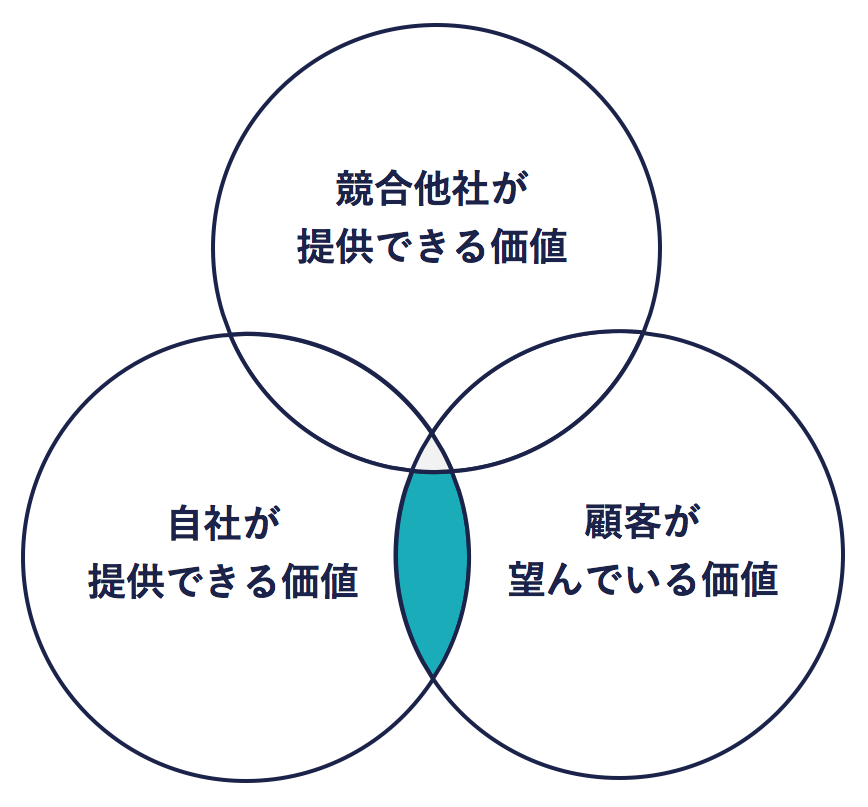 バリュープロポジション
20
バリュープロポジション
当社が提供でき、競合他社が提供できず、顧客が求める独自の価値は、
「○○○○に特化している」「○○○○の支援ができる」ことです。
自社が提供できる価値
競合他社が提供できる価値
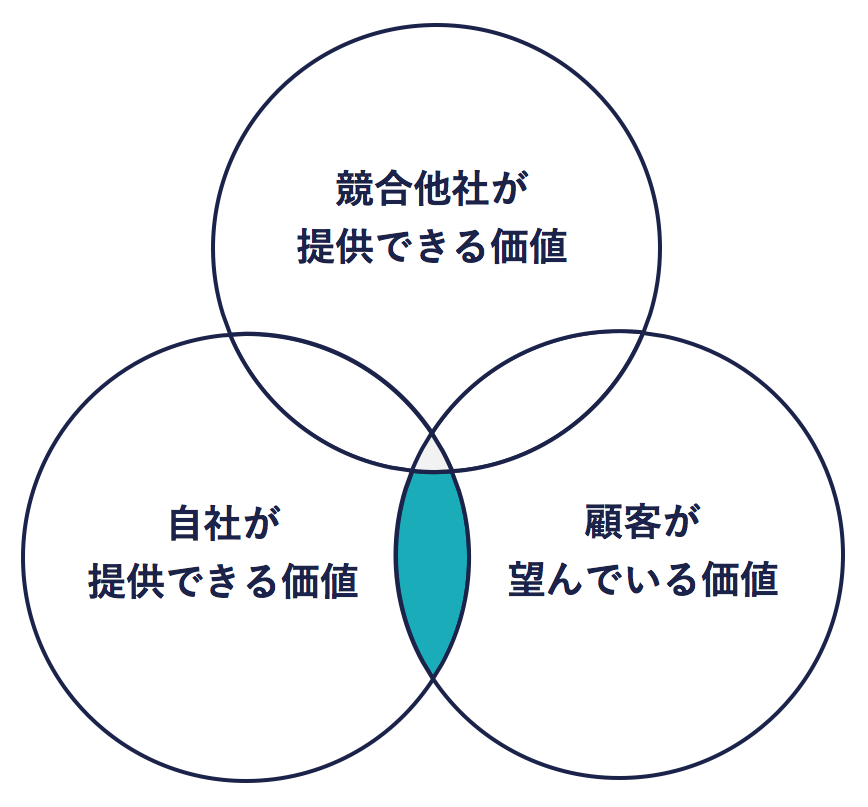 ・○○○のシェア数No.1
・○○○の対応が早い
・○○○を低価格で提供
・○○○機能の充実
・○○○が簡単で手軽
・○○○機能が充実
・○○○の実績多数
・○○○対応まで支援が可能
・○○の専門家が在籍
・○○を継続的にサポート
・○○プランが独自にある
顧客が望んでいる価値
バリュープロポジション
・○○がすぐに導入できる
・○○を効率化させたい
・○○コストを抑えたい
・○○まで支援してほしい
・○○に強い機能がほしい
○○○○支援に特化
導入後の○○まで継続的に
サポートができる
21
バリュープロポジションキャンパス
顧客が実現したことに対して、当社が提供できる価値は以下のとおりです。
主に「○○○○の機能」「○○○○のサポート」が提供できることに価値があります。
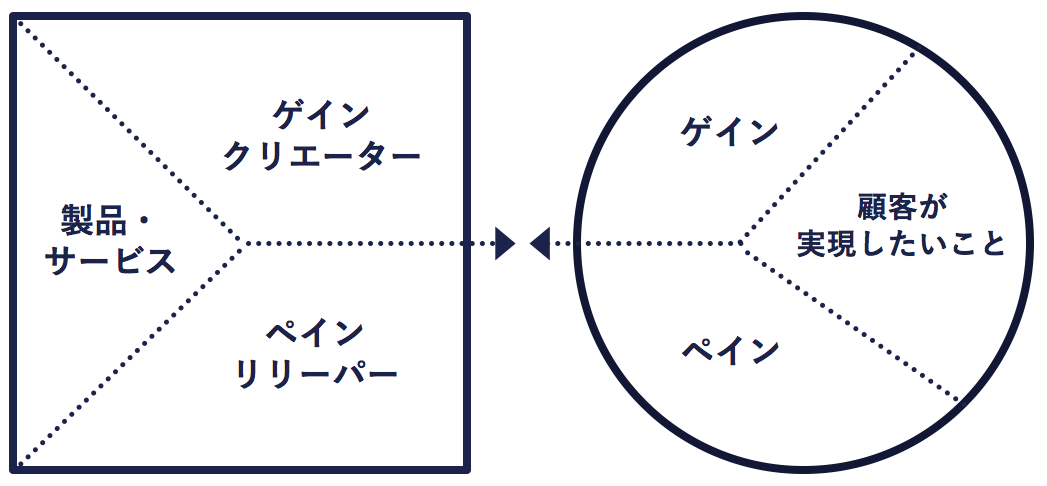 22
競合との違い
A社○○サービス、B社○○サービスと比較して、○○の点が劣るものの、
「○○機能」「○○サポート」に特化している点が当社の強みです。
当社
23
競合との違い
C社○○サービス、D社○○サービスと比較して、○○の点が劣るものの、
「○○機能」「○○サポート」に特化している点が当社の強みです。
当社
24
ポジショニングマップ
当社は他社と比較して、 ○○機能と○○を提供できる点が強みであり、
「○○○○の削減」 「○○○○の強化」を重視する企業様に選ばれています。
利便性重視
競合B社
当社
グローバルスタンダード
日本の商習慣に強い
競合C社
競合A社
競合D社
内部統制重視
25
エレベーターピッチ
〇〇〇サービスの価値を最も簡潔にまとめると、以下のように表現できます。
26
ターゲット
27
ターゲット属性
○○サービスの主なターゲットは以下のとおりです。
28
ペルソナ
29
ペルソナ
当社の製品・サービスのターゲットとなるペルソナ（人物像）は以下のとおりです。
ペルソナAが最も優先度の高いターゲットです。
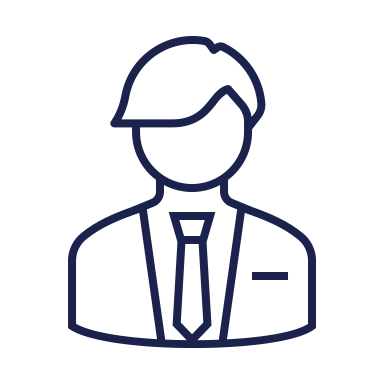 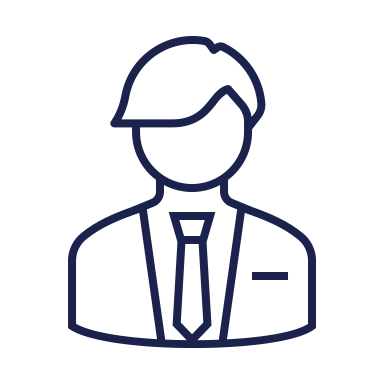 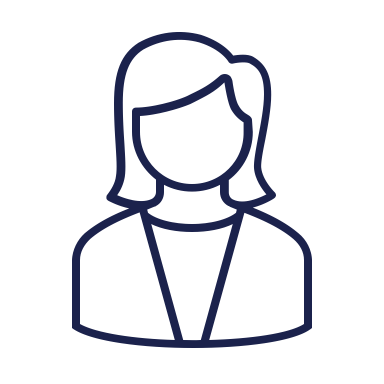 30
ペルソナAの具体的なイメージ
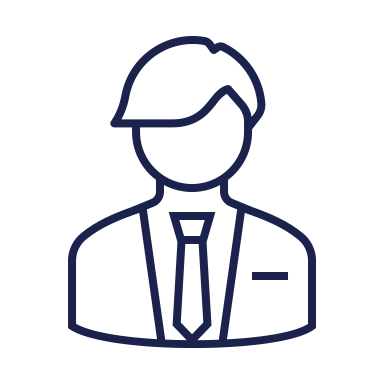 31
ペルソナBの具体的なイメージ
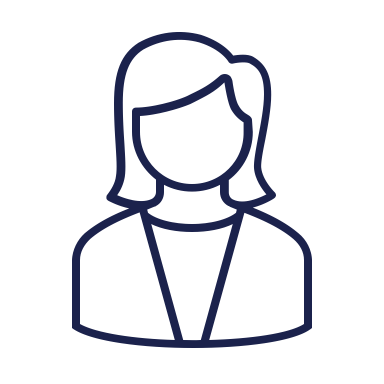 32
ペルソナCの具体的なイメージ
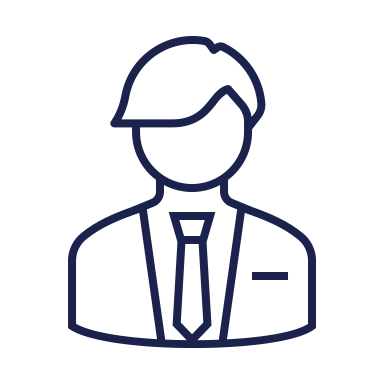 33
顧客の購買活動の流れ
認知
理解
検討
選定
34
よくある検討開始の背景・きっかけ
35
主な評価軸
36
既存顧客・見込み顧客の購買事例
37
既存顧客 ○○会社の購買事例
「資料のわかりやすさ」と「営業の積極的なアプローチ」が評価され、候補に選ばれる。
商談時の「提案の進め方」が評価されたことが導入の決め手となった。
38
既存顧客 ○○会社の購買事例
「○○○○」が評価されたことで、候補に選ばれる。
「○○○○○○ 」が評価されたことが導入の決め手となった。
39
見込み顧客 ○○会社の購買事例
選定基準は「○○○○できること」で、認知度も高いA社の○○サービスを導入した。
○○コストは高いものの、○○の成果につながっているので継続利用している。
40
見込み顧客 ○○会社の購買事例
選定基準は「○○○○できること」で、認知度も高い○○社のサービスを導入した。
○○が不十分なものの、○○の成果につながっているので継続利用している。
41
営業プロセス
42
基本的な営業プロセス
アポ獲得
初回商談
要件整理
提案
契約
課題を抱えている
情報を収集している
目指すゴールを具体化している
候補を絞り込んでいる
比較・選定している
発注する
○○営業日以内
○○営業日以内
○○営業日以内
○○営業日以内
○○営業日以内
インサイドセールス
フィールドセールス
43
社内の役割分担
44
営業フェーズ
45
営業プロセスと営業フェーズ
当社では営業プロセスと営業フェーズを、
以下のとおり定義しています。
アポ獲得
初回商談
要件整理
提案
契約
営業プロセス
営業活動の基本的な流れ
営業フェーズ
営業プロセスを通じて受注に至るまでに達成すべき事項・順序
1
2
3
4
5
6
7
商談機会の
合意
解決すべき課題と
解決方針の合意
解決策選定の
軸の合意
担当者による
評価と選定
意思決定者との
価値合意
稟議・決済
受注・失注
46
各フェーズの定義と達成基準
営業フェーズの定義は以下のとおりです。
案件推進時は次のフェーズに移行するために何をすべきかを検討していきます。
1
2
3
4
5
6
7
47
営業活動の具体的な進め方
48
1. アポ獲得 - (1)事前準備
アポ獲得
初回商談
要件整理
提案
契約
必ず実施すること
できれば実施すること
氏名、企業名、部署名を検索し、同社の事例記事などからどういう経歴・方針・考え方なのかを想定
採用ページを閲覧し、企業や業務をより深く知る
想定される課題のリストアップ
過去の取引履歴の確認
顧客のサービスサイトの閲覧による顧客ビジネスの概要把握
同業他社での自社事例確認
「自分が誰で・なぜあなたに・なぜ今・何を目的に・どうすることをおすすめするか」の文脈づくり
49
1. アポ獲得 - (2)アポ打診
アポ獲得
初回商談
要件整理
提案
契約
必ず実施すること
できれば実施すること
○○の確認・把握
○○の確認・把握
○○の設定・リストアップ
○○の設定・リストアップ
○○の確認・把握
○○の確認・把握
○○の設定・リストアップ
○○の設定・リストアップ
50
２. 初回商談 - (1)事前準備
アポ獲得
初回商談
要件整理
提案
契約
必ず実施すること
できれば実施すること
○○の確認・把握
○○の確認・把握
○○の設定・リストアップ
○○の設定・リストアップ
○○の確認・把握
○○の確認・把握
○○の設定・リストアップ
○○の設定・リストアップ
51
２. 初回商談 - (2)商談前〜商談中
アポ獲得
初回商談
要件整理
提案
契約
必ず実施すること
できれば実施すること
○○の確認・把握
○○の確認・把握
○○の設定・リストアップ
○○の設定・リストアップ
○○の確認・把握
○○の確認・把握
○○の設定・リストアップ
○○の設定・リストアップ
52
２. 初回商談 - (3)商談後フォロー
アポ獲得
初回商談
要件整理
提案
契約
必ず実施すること
できれば実施すること
○○の確認・把握
○○の確認・把握
○○の設定・リストアップ
○○の設定・リストアップ
○○の確認・把握
○○の確認・把握
○○の設定・リストアップ
○○の設定・リストアップ
53
初回商談の流れ
1
2
3
4
5
6
7
8
54
初回商談時のヒアリング項目
55
初回商談で目指すゴール
56
3. 要件整理 - (1)要件整理ドキュメント・プレ提案書の作成
アポ獲得
初回商談
要件整理
提案
契約
必ず実施すること
できれば実施すること
○○の確認・把握
○○の確認・把握
○○の設定・リストアップ
○○の設定・リストアップ
○○の確認・把握
○○の確認・把握
○○の設定・リストアップ
○○の設定・リストアップ
57
3. 要件整理 - (2)2回目以降の商談
アポ獲得
初回商談
要件整理
提案
契約
必ず実施すること
できれば実施すること
○○の確認・把握
○○の確認・把握
○○の設定・リストアップ
○○の設定・リストアップ
○○の確認・把握
○○の確認・把握
○○の設定・リストアップ
○○の設定・リストアップ
58
3. 要件整理 - (3)要件と提案機会の合意
アポ獲得
初回商談
要件整理
提案
契約
必ず実施すること
できれば実施すること
○○の確認・把握
○○の確認・把握
○○の設定・リストアップ
○○の設定・リストアップ
○○の確認・把握
○○の確認・把握
○○の設定・リストアップ
○○の設定・リストアップ
59
4. 提案 - (1)提案書の作成
アポ獲得
初回商談
要件整理
提案
契約
必ず実施すること
できれば実施すること
○○の確認・把握
○○の確認・把握
○○の設定・リストアップ
○○の設定・リストアップ
○○の確認・把握
○○の確認・把握
○○の設定・リストアップ
○○の設定・リストアップ
60
4. 提案 - (2)プレゼンテーション事前準備
アポ獲得
初回商談
要件整理
提案
契約
必ず実施すること
できれば実施すること
○○の確認・把握
○○の確認・把握
○○の設定・リストアップ
○○の設定・リストアップ
○○の確認・把握
○○の確認・把握
○○の設定・リストアップ
○○の設定・リストアップ
61
4. 提案 - (3)提案商談
アポ獲得
初回商談
要件整理
提案
契約
必ず実施すること
できれば実施すること
○○の確認・把握
○○の確認・把握
○○の設定・リストアップ
○○の設定・リストアップ
○○の確認・把握
○○の確認・把握
○○の設定・リストアップ
○○の設定・リストアップ
62
4. 提案 - (4)提案後フォロー
アポ獲得
初回商談
要件整理
提案
契約
必ず実施すること
できれば実施すること
○○の確認・把握
○○の確認・把握
○○の設定・リストアップ
○○の設定・リストアップ
○○の確認・把握
○○の確認・把握
○○の設定・リストアップ
○○の設定・リストアップ
63
5. 契約 - (1)稟議支援
アポ獲得
初回商談
要件整理
提案
契約
必ず実施すること
できれば実施すること
○○の確認・把握
○○の確認・把握
○○の設定・リストアップ
○○の設定・リストアップ
○○の確認・把握
○○の確認・把握
○○の設定・リストアップ
○○の設定・リストアップ
64
5. 契約 - (2)契約書内容の合意
アポ獲得
初回商談
要件整理
提案
契約
必ず実施すること
できれば実施すること
○○の確認・把握
○○の確認・把握
○○の設定・リストアップ
○○の設定・リストアップ
○○の確認・把握
○○の確認・把握
○○の設定・リストアップ
○○の設定・リストアップ
65
5. 契約 - (3)契約書の締結
アポ獲得
初回商談
要件整理
提案
契約
必ず実施すること
できれば実施すること
○○の確認・把握
○○の確認・把握
○○の設定・リストアップ
○○の設定・リストアップ
○○の確認・把握
○○の確認・把握
○○の設定・リストアップ
○○の設定・リストアップ
66
5. 契約 - (4)サービス提供準備
アポ獲得
初回商談
要件整理
提案
契約
必ず実施すること
できれば実施すること
○○の確認・把握
○○の確認・把握
○○の設定・リストアップ
○○の設定・リストアップ
○○の確認・把握
○○の確認・把握
○○の設定・リストアップ
○○の設定・リストアップ
67
よくあるケースと対応方法
68
不要：「現状どおりExcelで問題ない」と言われた
69
不急：「検討を急ぐ必要はない」と言われた
70
不信：「リリースして数年の製品で不安」と言われた
71
不適：「うちの業界は特種なので合わない」と言われた
72
保留：「情報収集段階なのでこちらから連絡します」と言われた
73
誤解：「クラウドは不安だからオンプレミスにしたい」と言われた
74
その他：初回商談に決裁者が出てきた
75